适应环境  转变角色
------适应问题
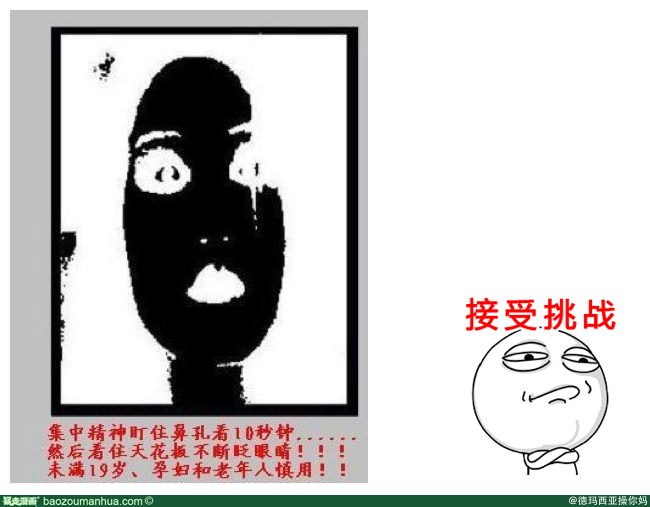 煮青蛙效应
曾有人做过一项实验，将一只青蛙投入热水中，青蛙会立即拼命跳出来；但是将它放入冷水中再将水慢慢加热，则青蛙会在舒适惬意中失去警惕性，等水温达到一定程度，青蛙意识到危险时，体能已不知不觉地在温水中消耗殆尽，最终无力在温水中跳出。

心理启示：认识到环境变化非常重要，如果个体没有觉察到环境变化，仍以原有方式应对，就可能身处危险当中。
影响因素
个人，年龄与性别

家庭， 父母、收入等

学校，环境与个人关系
适应过程
认识变化阶段：世界上唯一不变的是？

 产生不满足不和谐感阶段：防御回避与焦虑不安，采取行动

重新调整想法行为以适应环境阶段：积极适应与消极适应

角色转变与稳定生活阶段：人际情绪心理平衡
适应的作用
有利个体的生存  “物竞天择 适者生存”

有利促进个体发展  发展是人对环境积极适应的结果
任务与要求
学会做人   正确的人生价值观、道德是非观念、社会公德

学会做事   责任感

学会相处    能力   人际资源   优势互补 合作共赢

学会学习    终身学习  认识世界